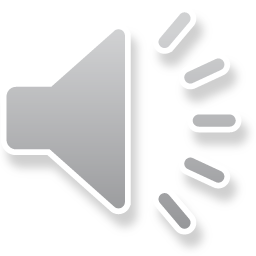 Listen and point. Repeat.
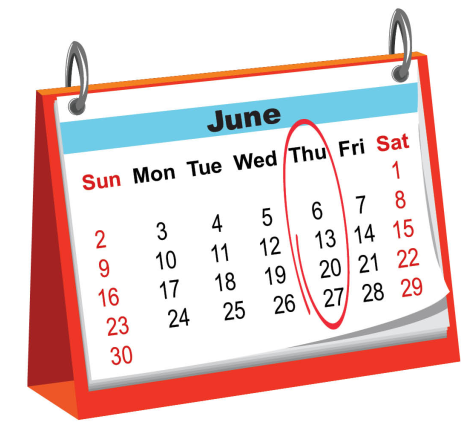 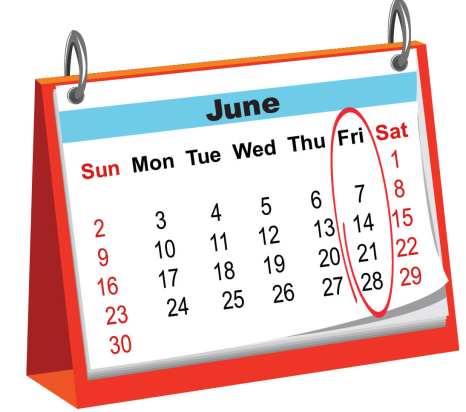 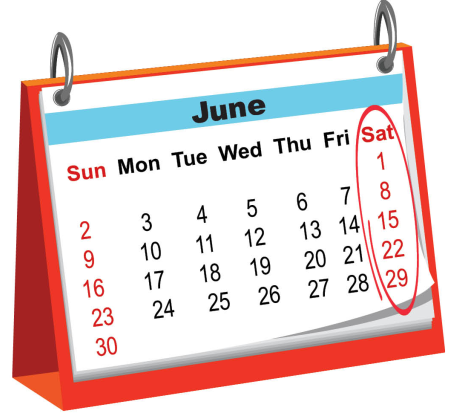 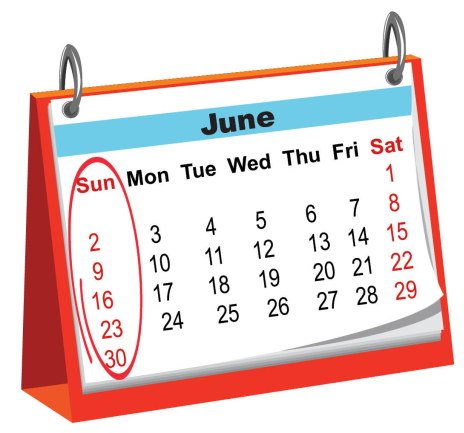 Thursday.
Friday.
Saturday.
Sunday.
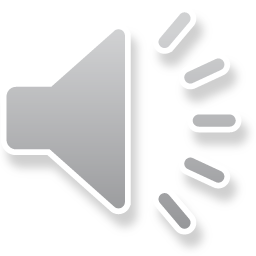 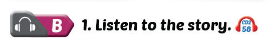 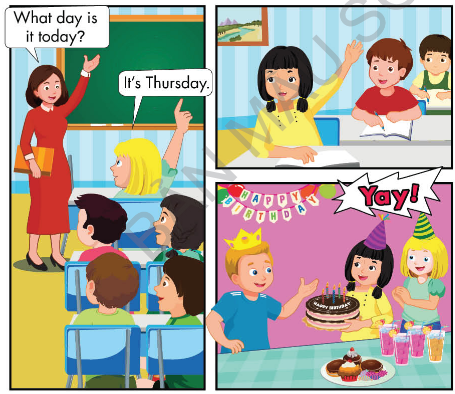 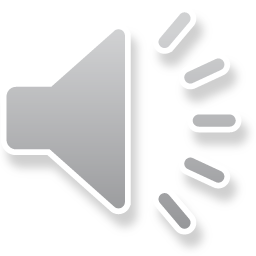 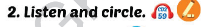 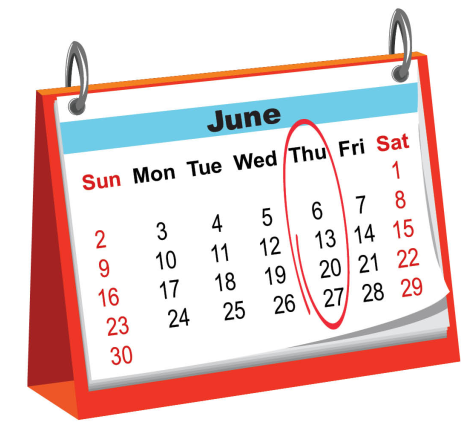 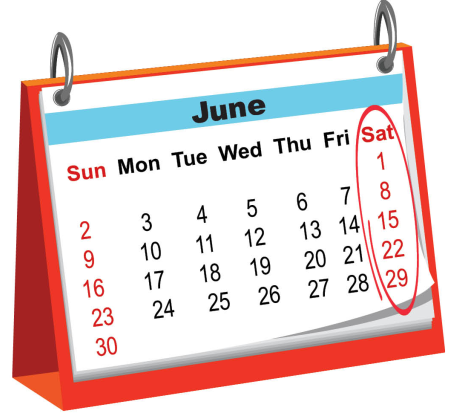 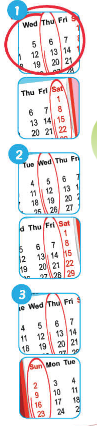 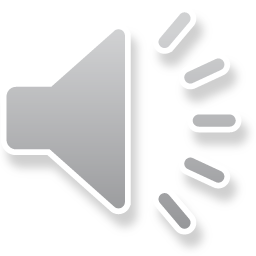 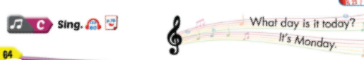 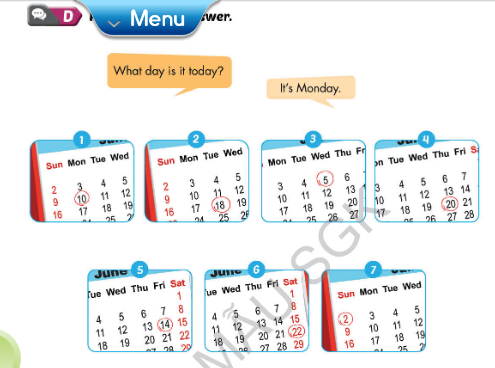 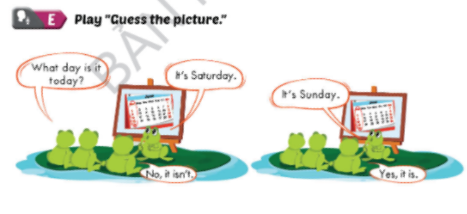 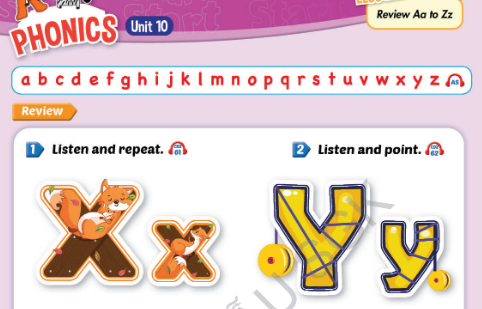 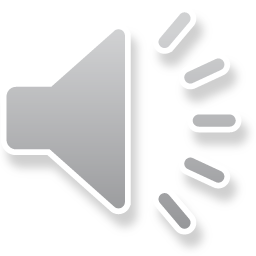 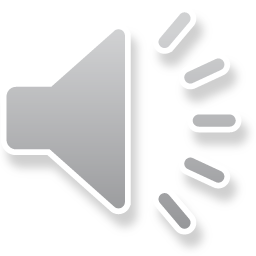 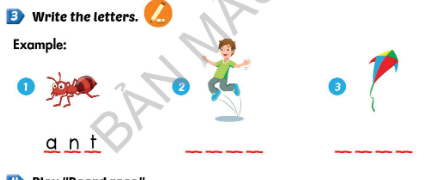 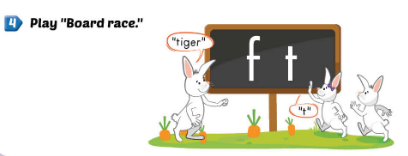 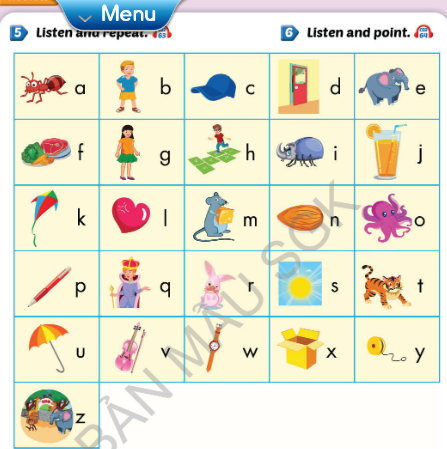 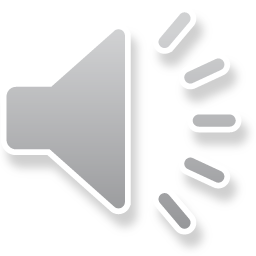 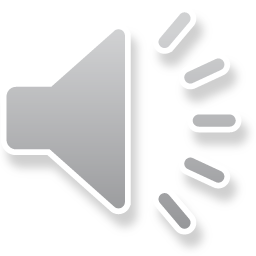 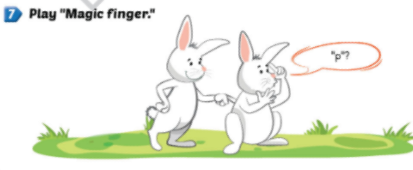 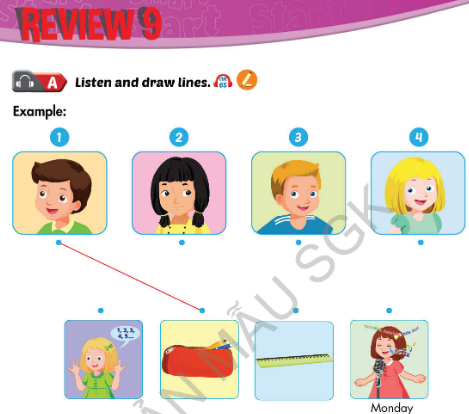 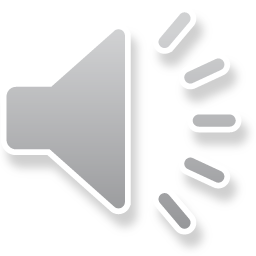 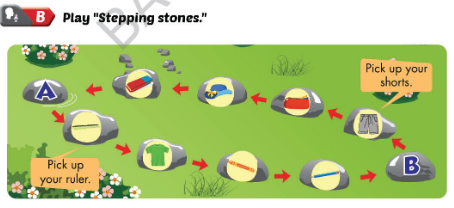 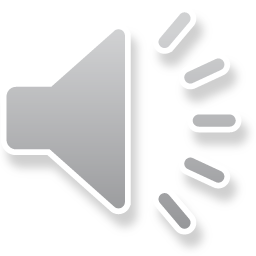 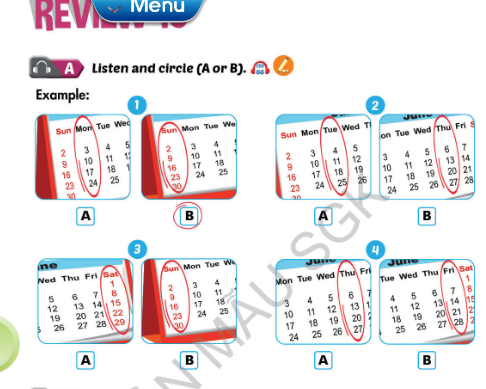 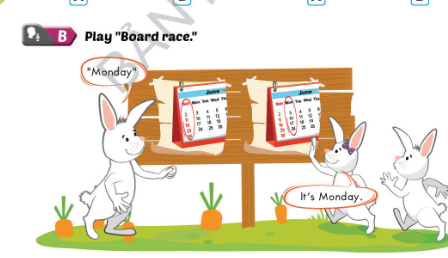